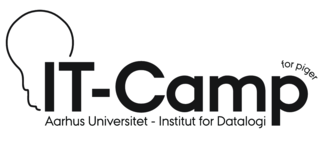 2017
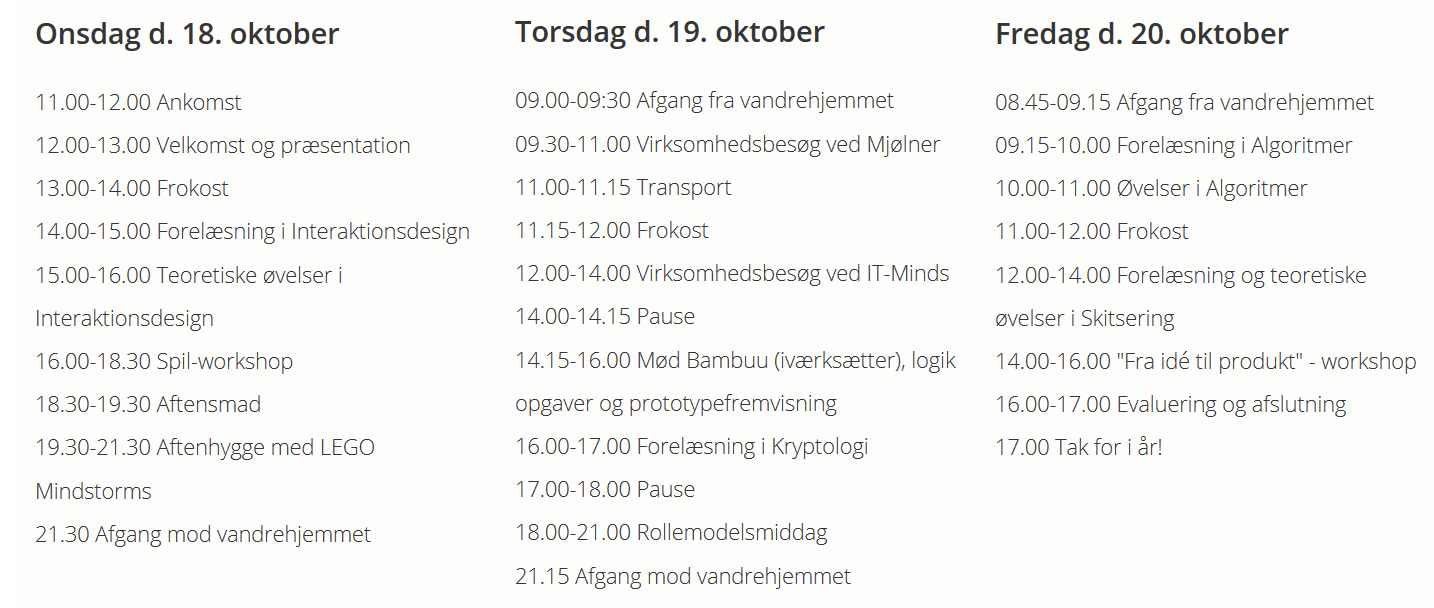 AlgoritmerGerth Stølting Brodal
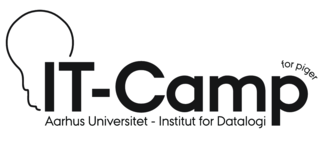 Algoritmer
Algoritme   Klart beskrevet metode til løsning af en opgave

Eksempler





   	      Madopskrift  	         Strikkeopskrift	      Computerprogram
50-35-30 g Tvinni
to-trådet grøn
Pinde nr. 3

Slå 38-28-20 m op,
strik 4-3-3 p glatstr,
start med r p. Lav
raglan-indtag 2 r 2
dr r sm.
2 dl havregryn
4 dl vand
Hæld alt i gryde.
Kog 3 min.
Smag til med salt.
int i,k;
for (i=0;i<N;i++){
     C[A[i]]++;
     k = k+i;
}
[Speaker Notes: Hver algoritme er beskrevet i sit eget sprog. 
Hvordan ”smag”er man til med salt?]
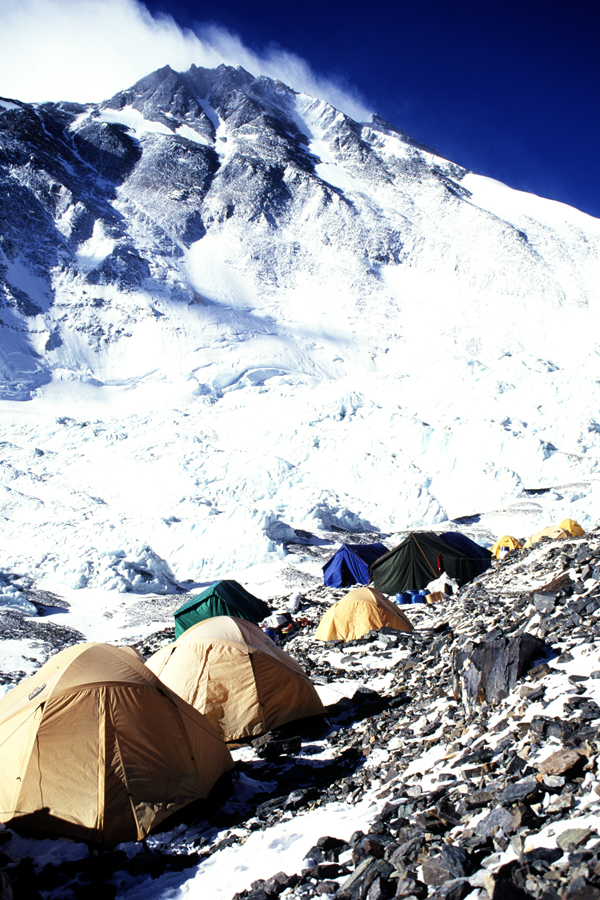 [Speaker Notes: Teltstangsfoldning, øvre og nedre grænser]
Begreber
Designe algoritmer
Analysere algoritmer
øvre grænser
asymptotisk analyse
Analysere problemer
nedre grænse
Søgning i Sorteret Liste
3
7
9
11
13
27
33
37
42
89
1+ log2 n  sammenligninger
[Speaker Notes: Sorteringsnetværk]
Begreber
Invarianter 
Korrekthedsargument
Længste voksende delsekvens
30 83 73 80 59 63 41 78 68 82 53 31 22 74 6 36 99 57 43 60
Slet så få tal som muligt fra en liste af tal, så de resterende tal står i voksende orden.
[Speaker Notes: Erdos and Szekeres (1935): Enhver række af n tal  har enten en voksende eller aftagende delsekvens af størrelse ceil(sqrt(n))

An interesting real-world application of LIS is Patience Diff, a diffing algorithm by Bram Cohen (the creator of BitTorrent) which is used in the Bazaar version control system.
https://stackoverflow.com/questions/12458641/applications-of-longest-increasing-subsquence]
÷
Begreber
Inkrementielalgoritme
Algoritme Øvelser
1
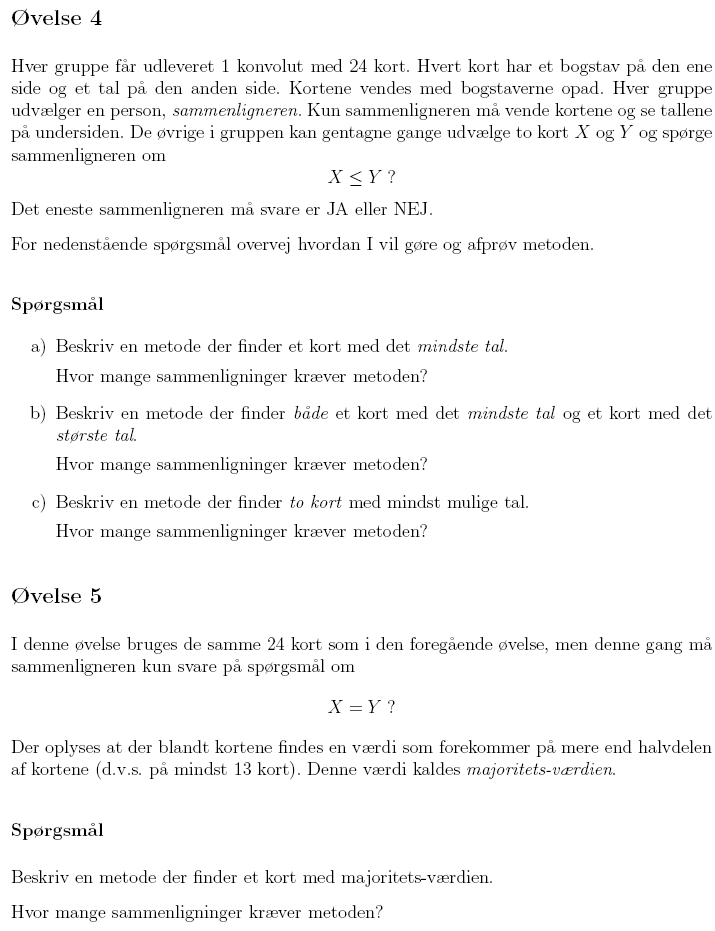 Find minimum
Sætning  En algoritme der bestemmer minimum af n elementer laver mindst n-1 sammenligninger

Bevis: Alle elementer på nær minimum elementet skal have tabt mindst én sammenligning – ellers er de også kandidater til at være minimum.	□
Find minimum & maximum
Sætning  En algoritme der bestemmer minimum & maximum af n elementer laver mindst 3/2·n - 2 sammenligninger (i værste tilfælde)
Bevis: Lav en modspiller strategi der tvinger algoritmen til at lave mange sammenligninger. Placer elementerne i grupper:
Aldrig vundet, tabt mindst én gang
Både tabt og vundet mindst én gang
Aldrig tabt, vundet mindst én gang
Aldrig sammenlignet
Find minimum & maximum
Modspiller strategi
mindst n/2 sammenligninger involverende (IV)
til sidst n - 2 (II)
en sammenligning kan højst lave en ny (II) og en sådan involverer ingen (IV)
		
 ≥  n/2 + n – 2 sammenligninger  □
Find minimum & næst mindste
Sætning  En algoritme der bestemmer minimum og det næst mindste element af n elementer laver mindst n + log2 n - 2 sammenligninger
Bevis: Modspiller strategi
Alle elementer får i starten 1$. 
Element med ≥ 1$ minimum kandidat.
Minimum kandidat tabt k gange har højst 2k $.
Til sidst har minimum elementet n$   tabt  ≥ log2 n gange.
Af disse elementer har log2 n -1 elementer ud over at have vundet over minimum også vundet over et andet element for ikke at være kandidater til at være det næst mindste element.
n-1 elementer vundet mindst én gang
log2 n -1 vundet over minimum og et andet element.                                           □
2
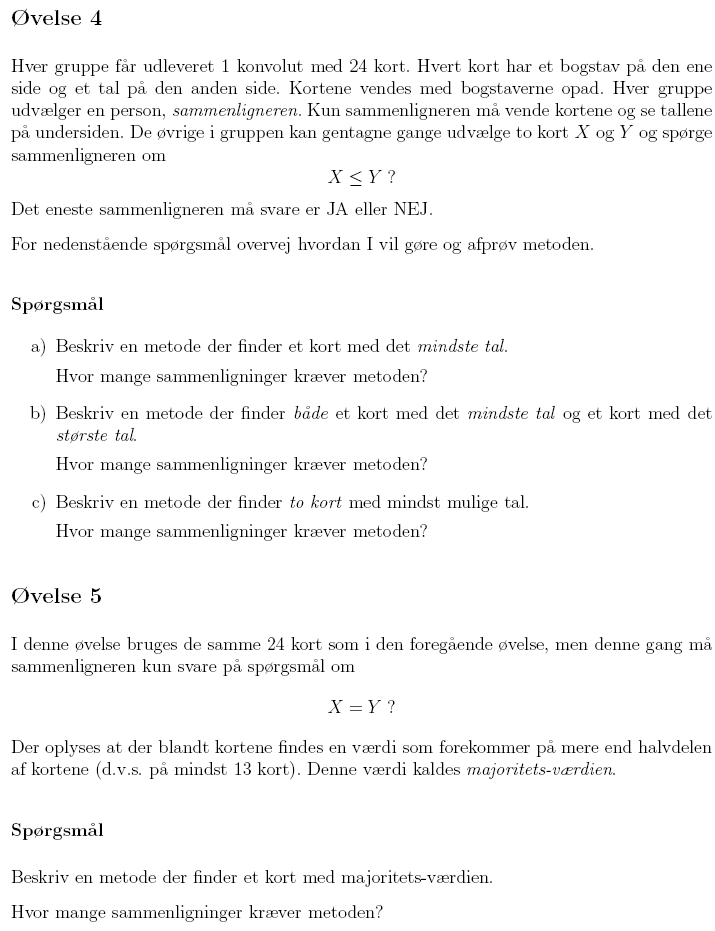 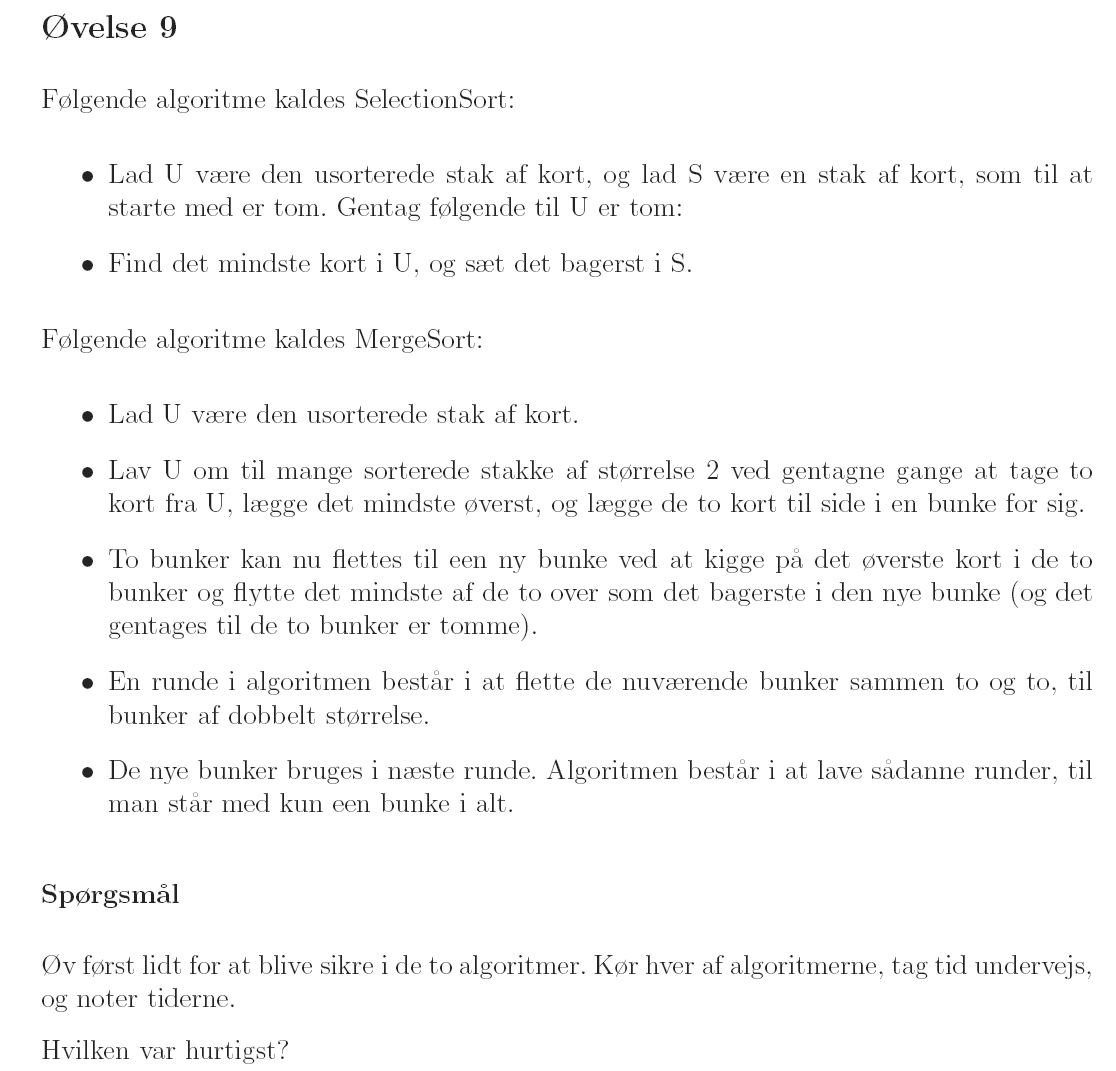 3
42
11
16
29
7
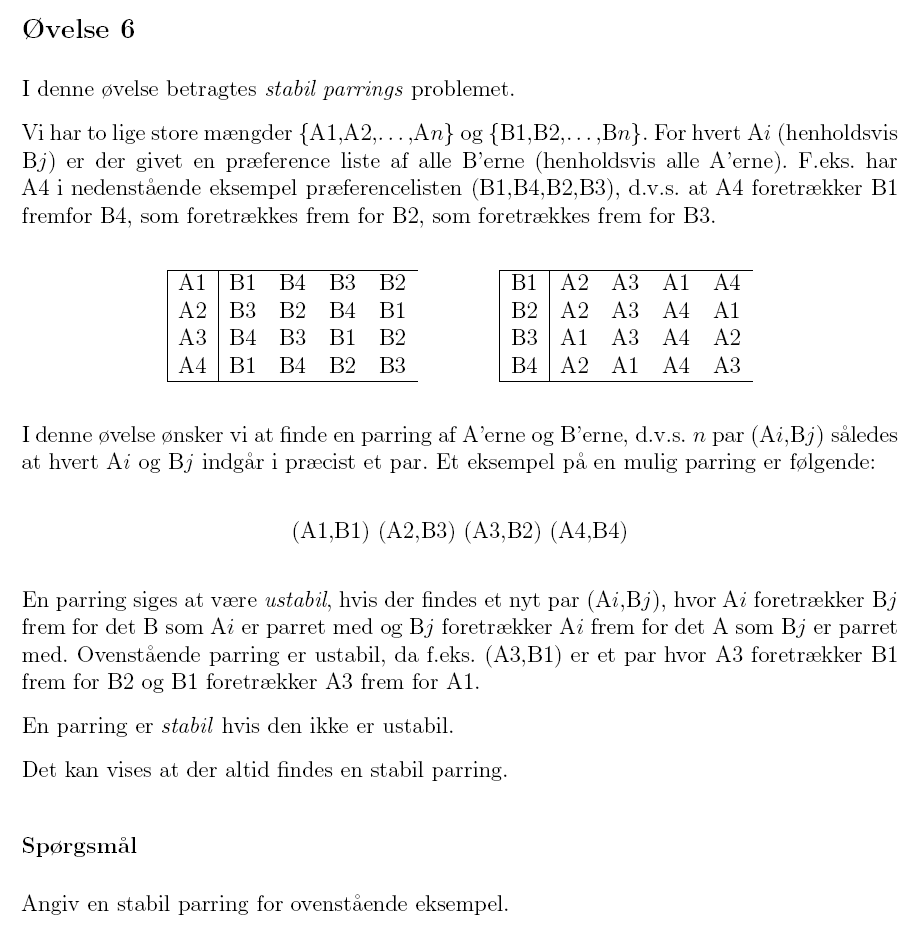 4
Andre variationer af parringer
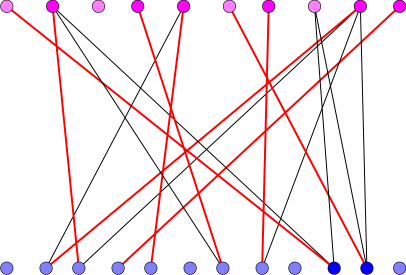 Maximal parring i to-delte grafer
Stabil parring med flere A’er for hvert B (flere elever per sygehus)
Vægtede parringer (hvert muligt par har en payoff værdi)


Eksempler på graf problemer
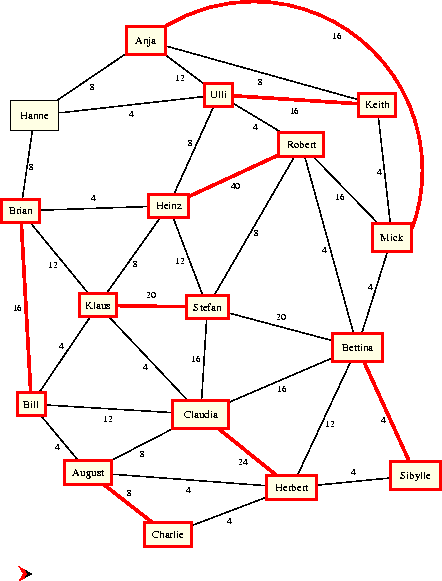